20th Seminar on Current Issues in Retirement Benefits (20th CIRB)
The Orchid Hotel, Vile Parle, Mumbai 
26 August 2023
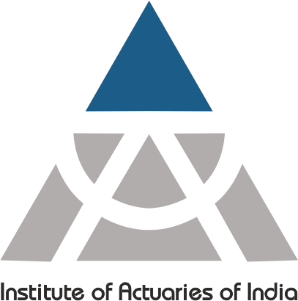 Surrender of Private PF Trusts to EPFO:
Issues and Challenges
Ayushi Budhia
Engagement Manager, Peoplescient Consulting
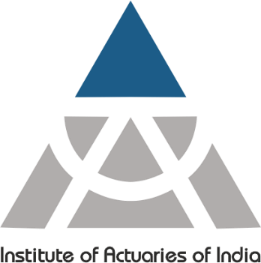 About Peoplescient Consulting
www.actuariesindia.org
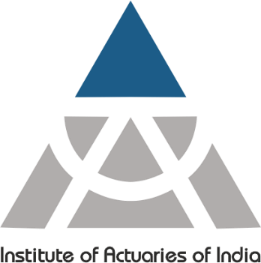 Our Team
Regulatory Experience
Consulting Experience
Legal Expertise
Former Regional PF Commissioner
Mr. R. K. Kukreja
Mr. Rambir Dalal
Former Regional Labour Commissioner
Mr. Anil Kumar Kapoor
Former Addl. Central PF Commissioner
Managing Partner, Peoplescient Consulting
Former Advisor, PM’s Office
Headed Compliance & Exemption Function in EPF HQ
Headed Several Regional PF Offices
Ms. Ayushi Budhia
Former India Leader for PF/Social Security at KPMG
Mr. Mahavir Dahiya
Engagement Manager
Former Director, ESIC
Advocate
+ Other Legal Associates
www.actuariesindia.org
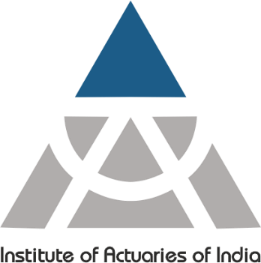 Our Locations
G-Block BKC, Bandra Kurla Complex, Mumbai
Mumbai
Delhi NCR
Sushant Lok, Phase-I, Gurugram
Bengaluru
Prestige Atlanta, Koramangala
Chennai
Peters Road, Royapettah, Chennai
www.actuariesindia.org
Representative Credentials
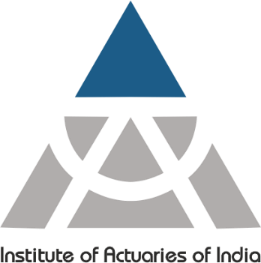 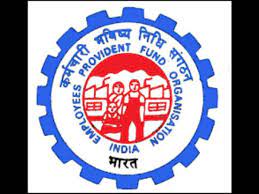 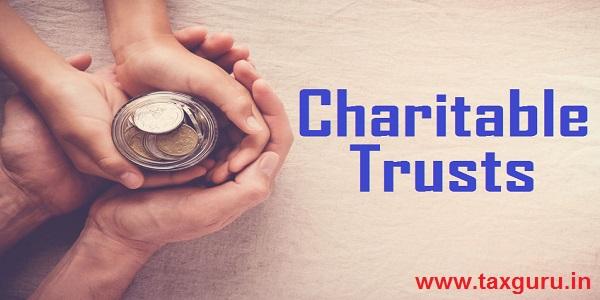 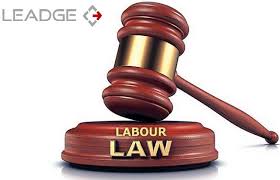 Private PF Trust related services
EPF advisory and representation services
Monthly Retainership, New Labour Codes, Training
A multi-national Restaurant aggregator
A leading Fintech company
A leading Emergency management society
A chain of multi-speciality hospital
A multinational energy products manufacturer
A multinational beverage company
A multinatinal food and beverage company
A Global diversified manufacturer
A leading energy products manufacturer
A  leading eyewear retail chain
A leading global automotive manufacturer
A leading supplier of replacement parts
A leading multinational private sector bank
An International School
A leading IT company 
A leading global automotive manufacturer
A pharmaceutical and life sciences company
A multinational management consulting firm
An Indian automotive manufacturer
An international publisher
A multinational travel agency
www.actuariesindia.org
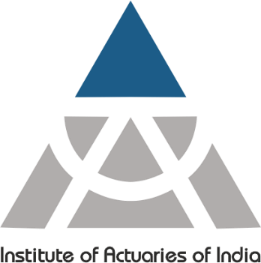 Applicability of the Act
Applicable to establishments in notified industries employing 20 or more persons
Organisations
Any person employed for wages in or in connection with the work of a covered establishment, and who receives his wages directly or indirectly from the employer
Includes any person employed by or through a contractor
Employee
www.actuariesindia.org
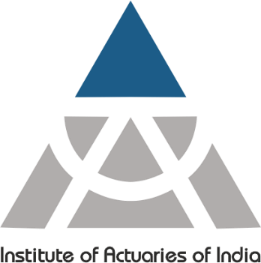 Schemes under EPF Act
www.actuariesindia.org
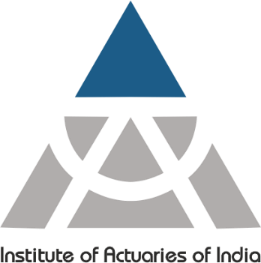 Contributions
*   Contribution to be made on monthly pay (as defined in EPF Act) subject to a cap of INR 15,000
www.actuariesindia.org
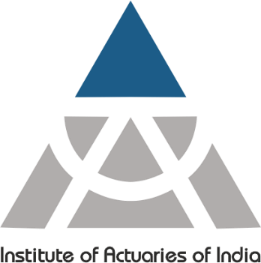 Kinds of PF Trust
www.actuariesindia.org
[Speaker Notes: 2x2]
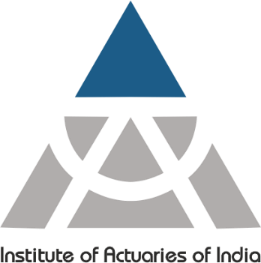 Approvals required for PF Trusts
Private EPF trust are required to seek approval under the Income-tax Act, 1961 for employees to get tax benefits.
Government permits employers to establish and manage their own in-house PF trusts, subject to conditions prescribed under EPF Act.
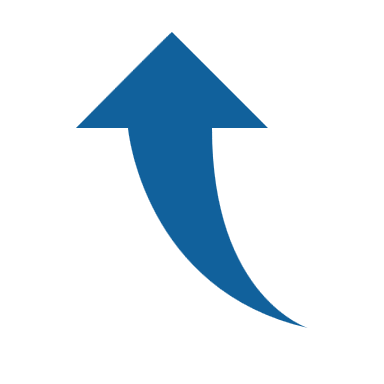 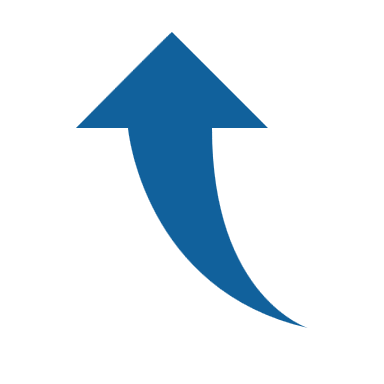 www.actuariesindia.org
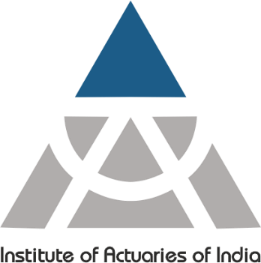 Income-Tax Amendment, 2006
Insertion of  Rule 4(ea) (Schedule IV-A): PF Trust seeking recognition shall be of an establishment:
covered under the EPF Act
exempted under section 17 of the said Act.
Rule 3(1): Existing recognition to any provident fund to be withdrawn for not satisfying the conditions in Rule 4(ea) on or before 31 March 2014.
www.actuariesindia.org
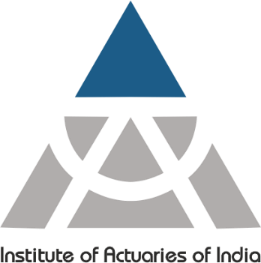 Coverage of Banks
2016 Notification
EPF Act shall apply to all banks, employing 20 or more number of persons as a class of establishment.
Eligible Employees
In respect of employees who are not entitled to benefit of Contributory Provident Fund or Old Age Pension as per any schemes or rules framed by Central or State Government or  respective Banks established under Banking Regulation Act, 1949
www.actuariesindia.org
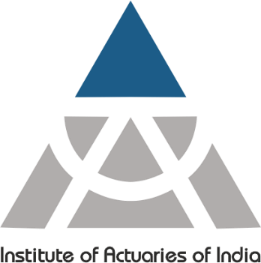 Conditions for Exemption
www.actuariesindia.org
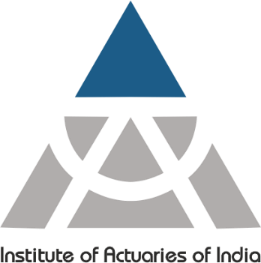 Challenges of having a PF Trust
Risks Involved
Liability due to SC Judgement on Wages
Investment Challenges
If the PF trusts do not provide for a wage ceiling limit, PF office can demand contributions on allowances
Private Trusts have a limited ability to invest funds in a diversified manner
Due to recent corporate debt crisis, the PF Trusts are facing significant challenges
www.actuariesindia.org
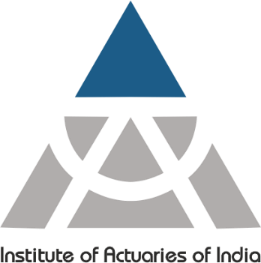 Challenges of having a PF Trust
Change of Employer
Corporate Actions
Management Costs
In comparison to the reduced administrative charges of the EPFO, the investment management costs for the establishments are a burden
As the PF trusts are specific to each company, there is no automatic transfer of employee funds from PF Trust to other establishments
Mergers/Acquisitions/ De-mergers require establishments to go through the tedious process of seeking exemption repeatedly
www.actuariesindia.org
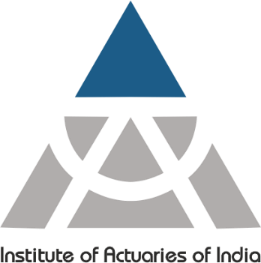 Challenges for Excluded Trusts
www.actuariesindia.org
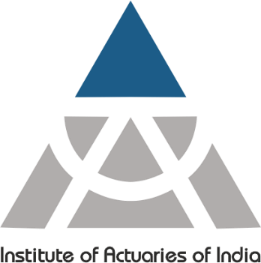 Process for Surrender
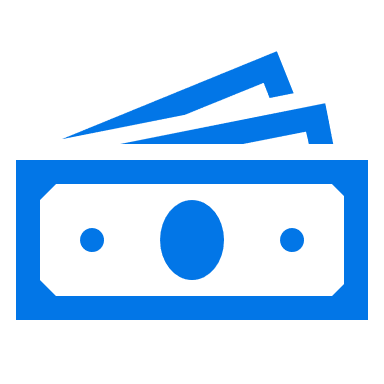 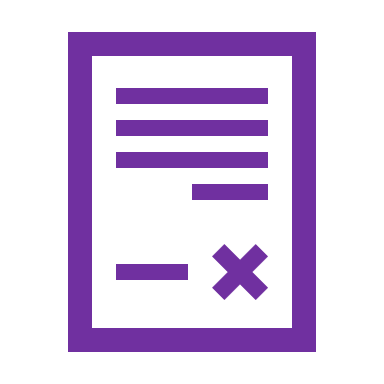 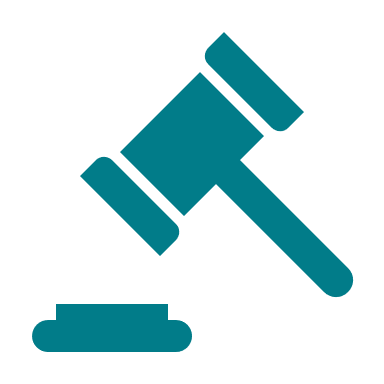 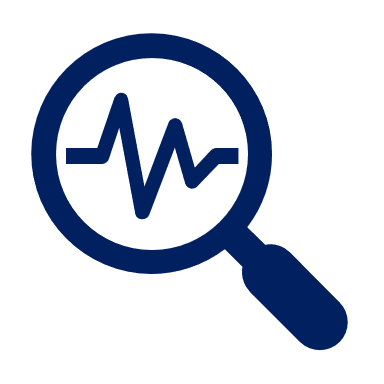 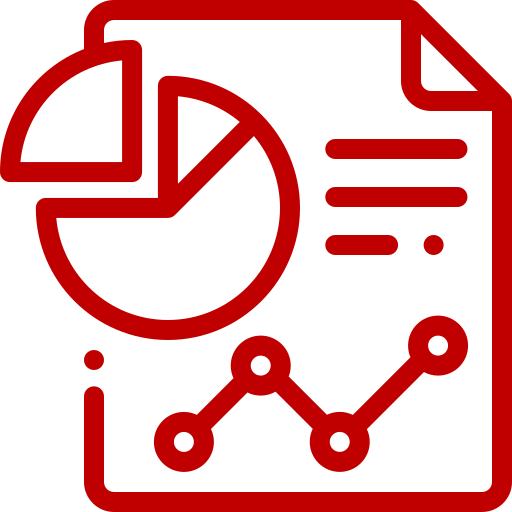 Transfer of
Funds and Past Accumulations
Surrender
Application
Third Party
Audit
Surrender
Order
Feasibility
Analysis
Establishment moves an application for surrender of Exemption
Third-party audit and inspection may be  conducted by the RPFC
RPFC grants permission to surrender the Exemption
Funds and employee accounts to be transferred in the specified format
Due Diligence of compliances and  preparedness level of internal stakeholders
05
04
02
01
03
STEP
STEP
STEP
STEP
STEP
17
www.actuariesindia.org
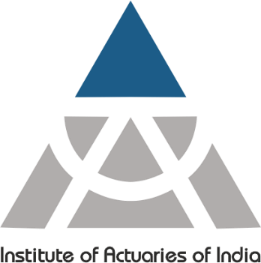 Challenges in Surrender Process
www.actuariesindia.org
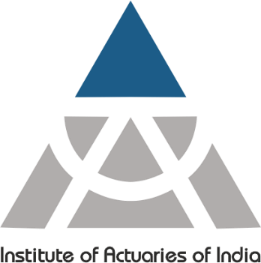 Challenges in Surrender Process
www.actuariesindia.org
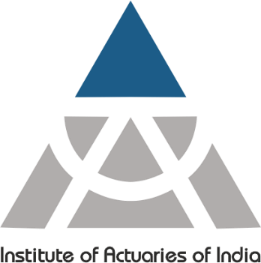 Challenges for Excluded Trusts
www.actuariesindia.org
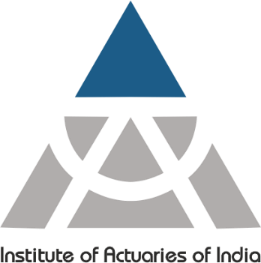 Life After Surrender
www.actuariesindia.org
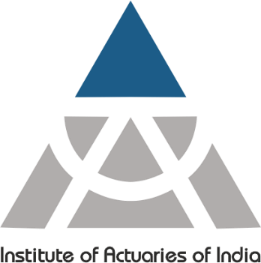 Thank
You!
Rambir DalalManaging PartnerPeoplescient Consulting LLPEmail: rambir@peoplescient.comPhone: 9910348012
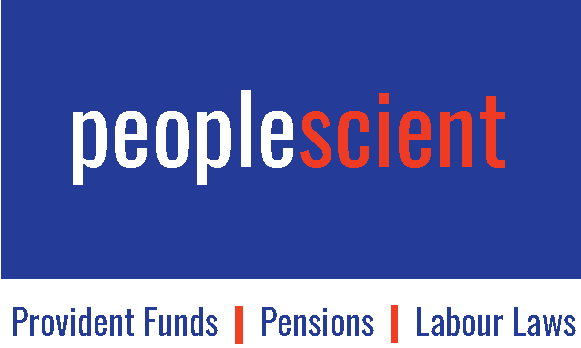 Disclaimer: This presentation is meant for discussion purposes only and should not be construed as legal advice.
www.actuariesindia.org